Setting Technology Standards Campus Wide
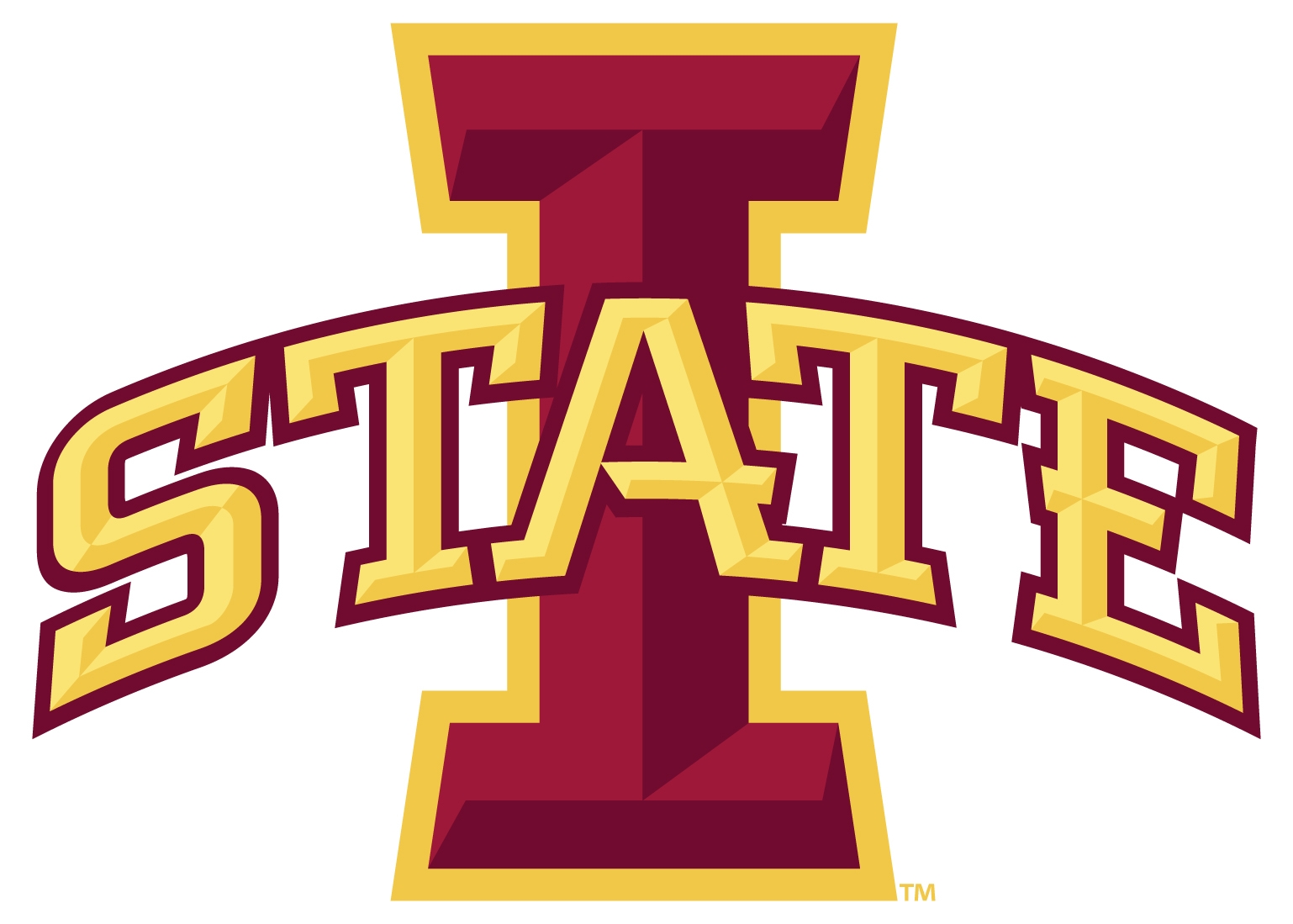 Barrett Ford
Client Support Specialist
Iowa State University
A Little About Me
Originally from Minnesota
Technology Coordinator for Zumbro Education District
I have been at ISU for 5 years
Department of Residence
Client Support Specialist
A Little About ISU
As of September 12, 2019
28,294 Undergraduates 
8 colleges on campus
Agriculture and Life Science
Business
Design
Engineering
Human Sciences
Liberal Arts and Sciences
Veterinary Medicine
Interdepartmental and Undeclared
The Problem
The First Meeting
The heads of the Central IT gathered key groups together to form a diverse group to gain input.
ITS, Agricultural and Life Sciences, Dept. of Residence, Classroom Services, Human Sciences, Extension IT, Vet. Med, Animal Sciences, Library, Design, Food Sciences, Liberal Arts and Sciences.
Beginning to Right the Ship
Central IT leadership contacted satellite groups.
Previous standards were from 2011.
Created Box Drive to keep notes and follow along meetings. 
A couple colleges had their own standards.
Extension IT
Biology IT
Research
Research From Other Universities
The College of St. Scholastica
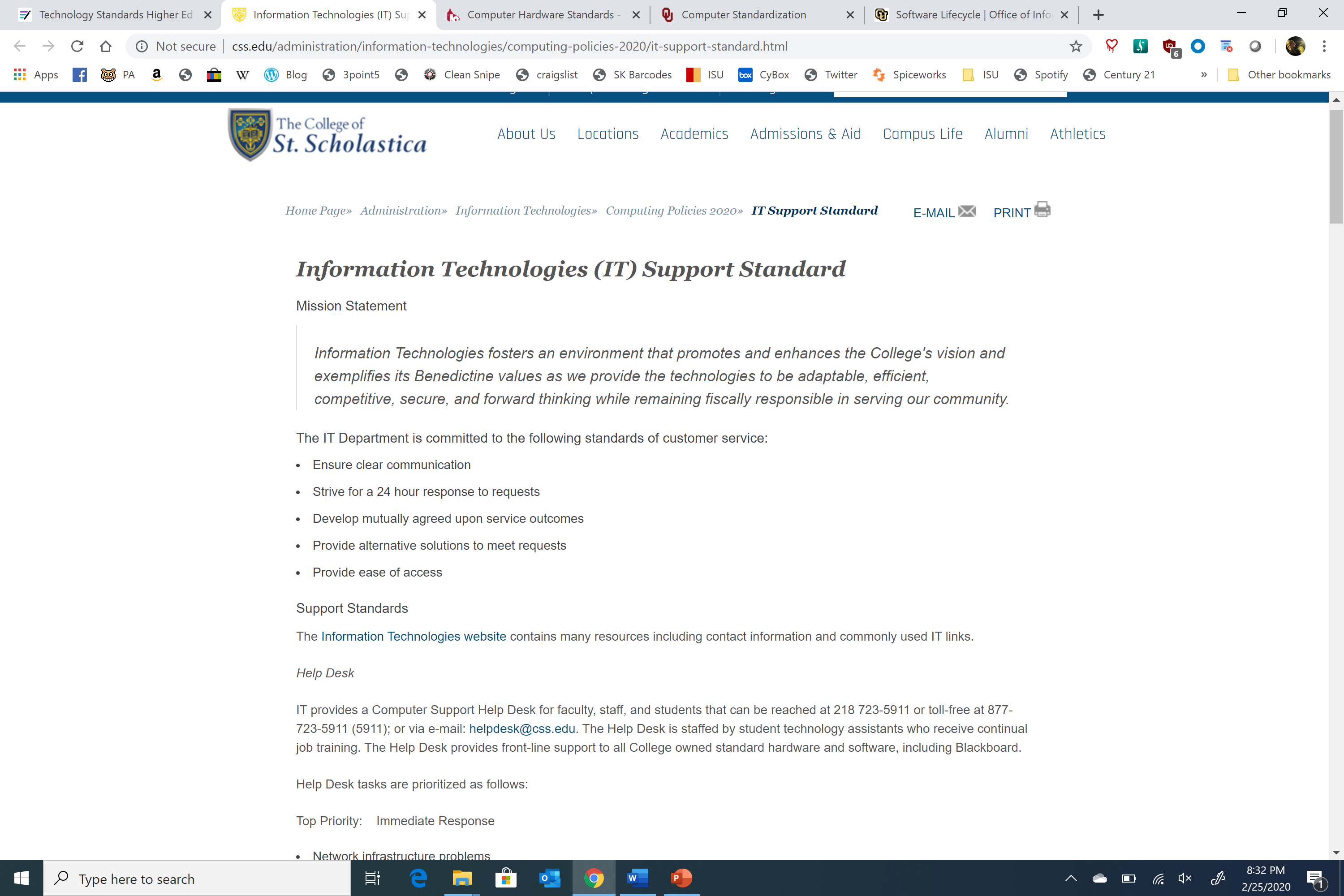 Research From Other Universities
University of Santa Clara
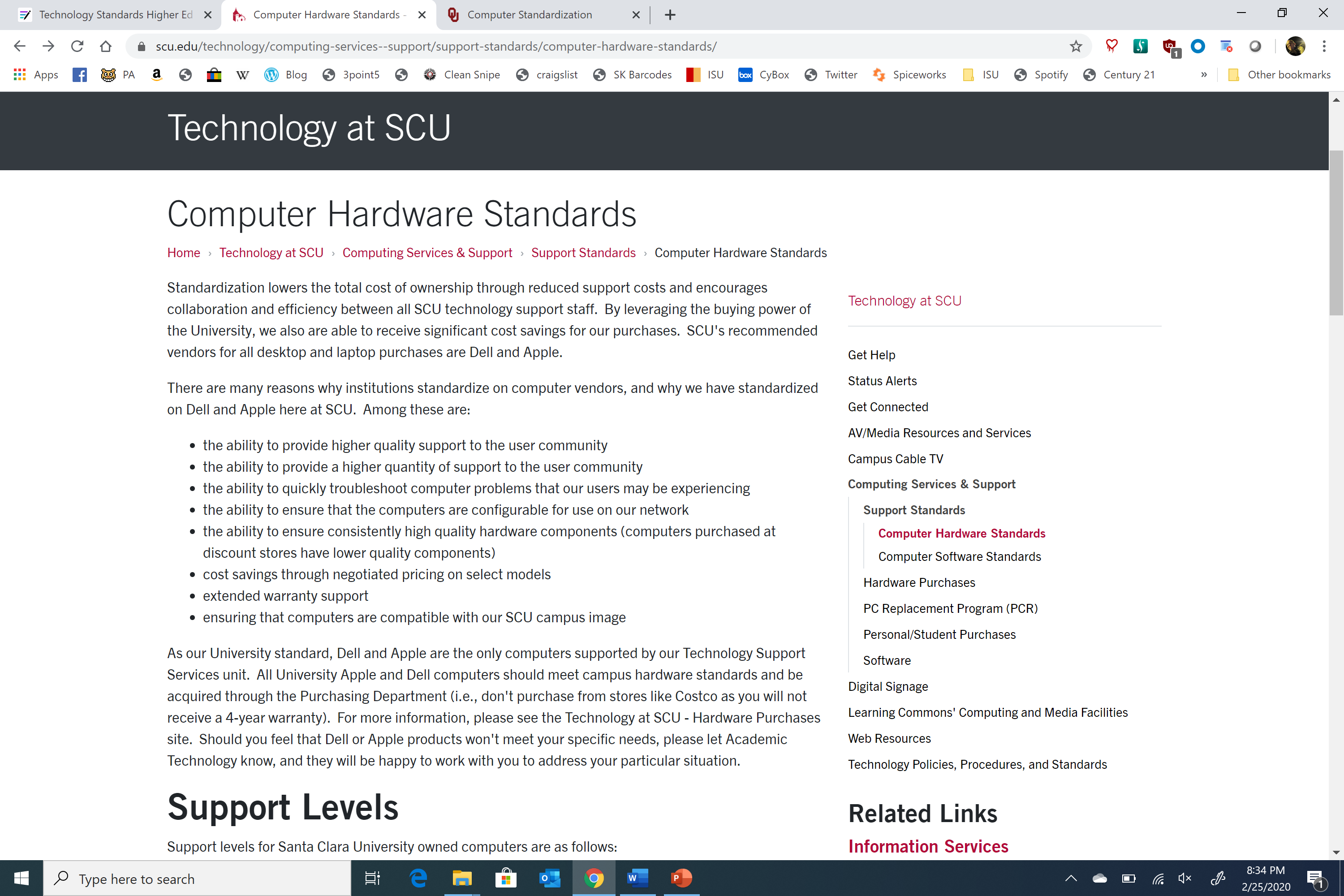 Research From Other Universities
University of Oklahoma
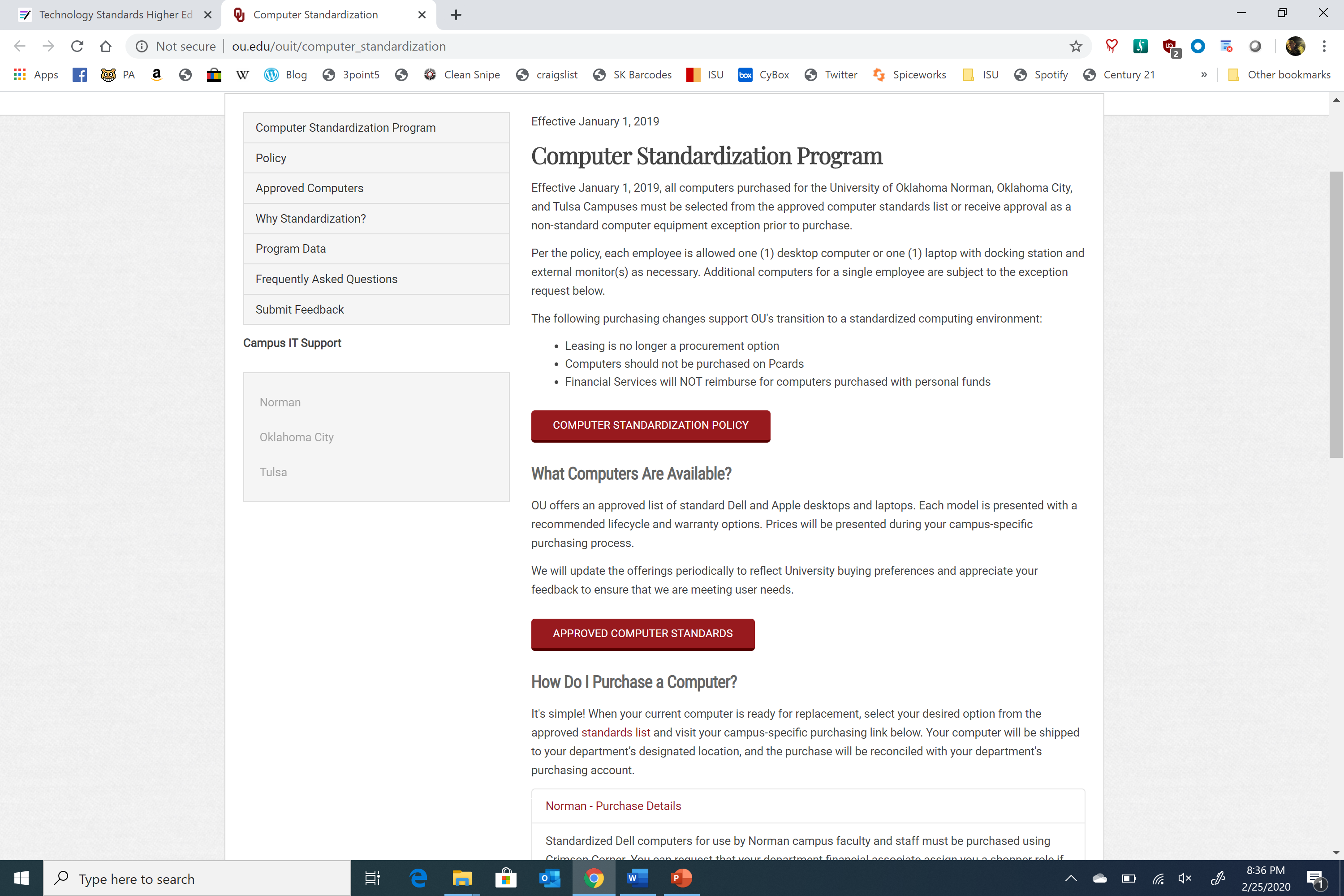 Research From Other Universities
University of Boulder Colorado
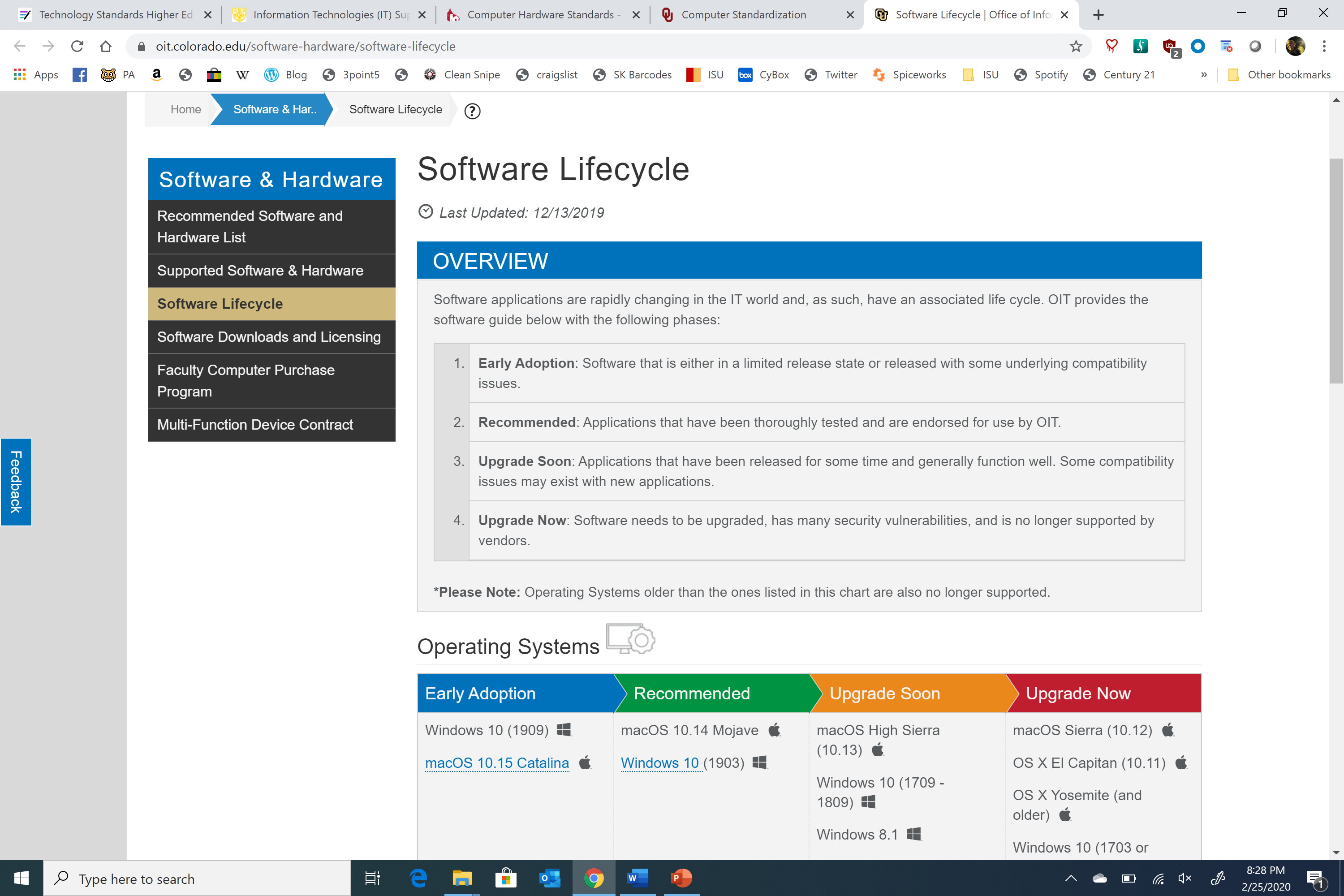 Early Goals
Spoke high level on areas we can bring into a standardization.
Desktops, Workstations, Laptops, Tablets, Docks, and Displays
Printers, MFC, & Peripherals
Smartphones (University Owned)
AV Equipment, Projectors, & Signage
The Groups
Set leaders into each group to setup meeting times and manage meetings.
Several people, myself included were in multiple groups.
The initial proposal needed to be complete by end of 2019
First draft was due Nov. 12  
Standards and Framework
Desktops, Laptops, Workstations, Tablets Docks, Displays
Review of scope
Vendors
Dell
Apple
Specialized equipment
Local IT
Desktops, Laptops, Workstations, Tablets Docks, Displays
Purchasing
CyBuy
Dell
CDW
Banning of Asset Recovery
Printers, MFC, & Peripherals
Brands – HP, Toshiba
Purchasing
CDW-G
IBOR Standards
Toshiba
MFC
Contract
Printers, MFC, & Peripherals
Extended warranties
Color vs B&W
Networked
Print release stations (MFC)
Lifecycle
Scanners
Printers, MFC, & Peripherals
University Owned Smartphones
How many on campus?
Smart vs dumb
Should devices be managed?
iPhone - Jamf/DEP
Android - Intune
University Owned Smartphones
Facilities Planning and Management not accounted for estimated 350 Android devices
AV Equipment, Projectors, & Signage
Created a minimum standard
Quick all-in-one solution
Trying to match standards campus standard
Flat panel displays
Samsung Professional/Commercial
Thank You
Contact information:
Barrett Ford
Bford@iastate.edu
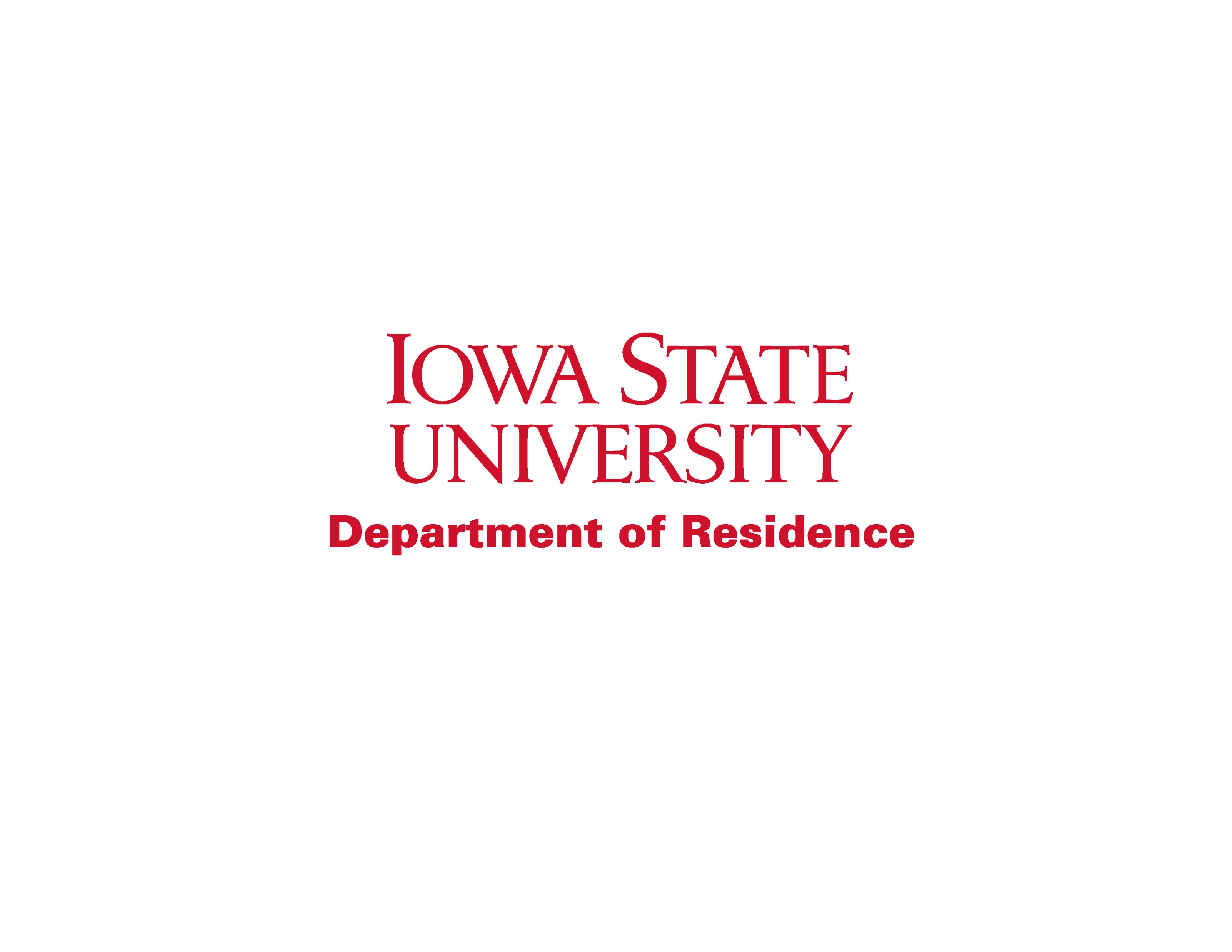 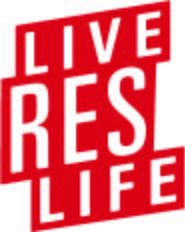